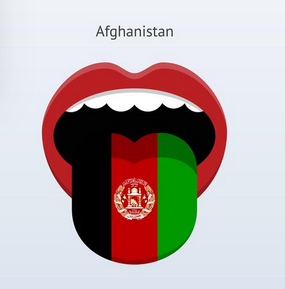 I - Où se trouve l’Afghanistan ?
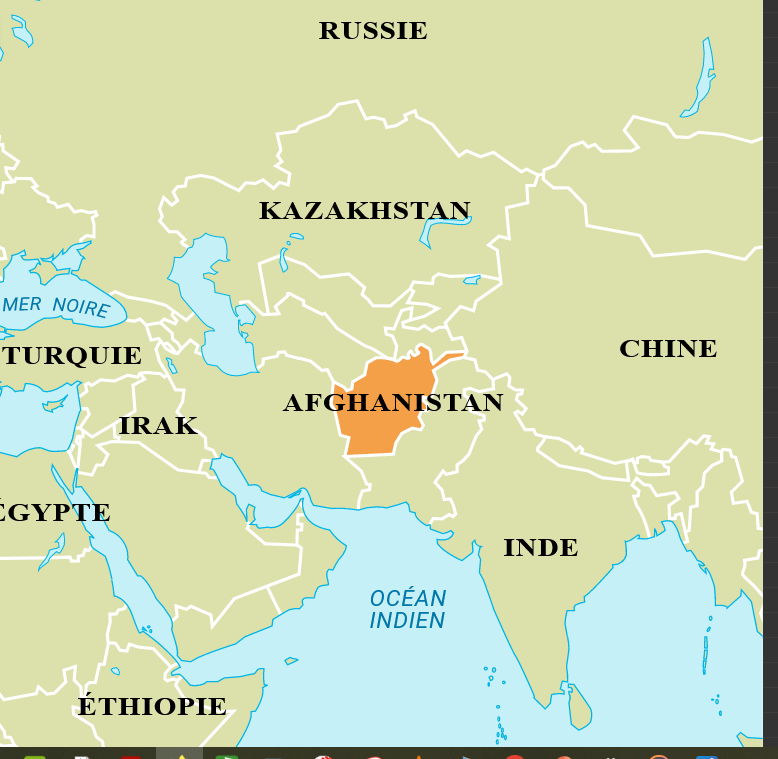 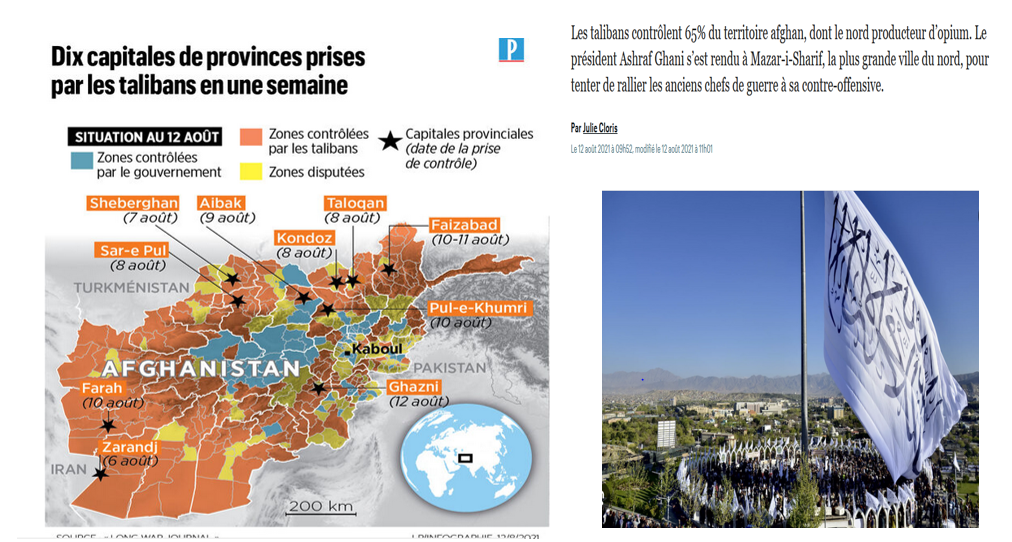 II – Pourquoi  l’Afghanistan ?

Au collège , le dispositif UPE2A qui 
enseigne le français aux élèves étrangers 
accueille cette année de nombreux 
élèves afghans notamment en cinquième. 

Ces élèves ont fui ou quitté leur pays 
pour des raisons politiques , médicales 
et économiques. 

La vie des filles y est particulièrement 
difficile : pas d’accès à l’école !
III – La langue PASHTO ?

L’Afghanistan est un pays qui compte de 
nombreux dialectes. 
La langue dominante est le PASHTO
comme vous pouvez le visualiser sur la carte.

On compte 20 millions de Pachtouns dans 
le monde : 
  8 millions en Afghanistan 
12 millions au  Pakistan
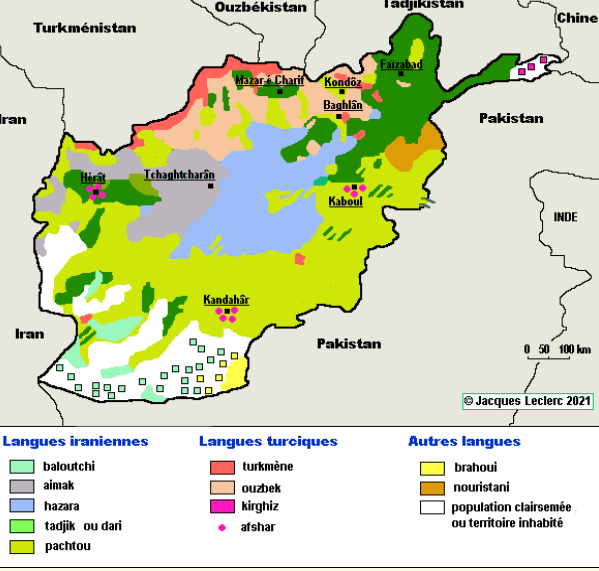 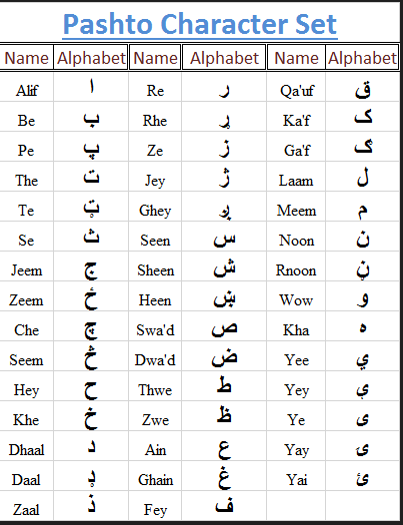 IV – L’ alphabet  PASHTO
https://www.youtube.com/watch?v=7yltmwn6vlk
V – Des similitudes avec l’arabe et pourtant une langue bien différente. Ecoutez !
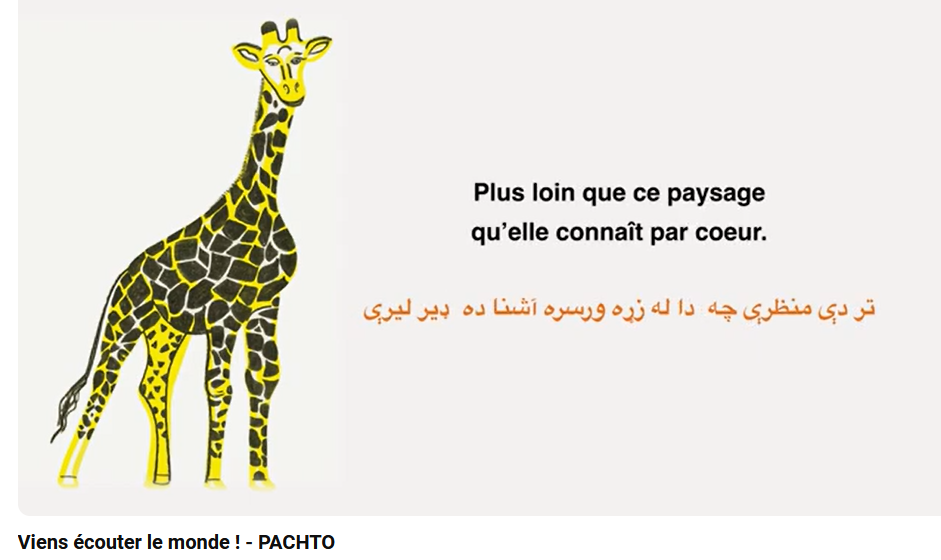 https://www.youtube.com/watch?v=GfocJ4AAQDw
VI – Désormais vous pourrez échanger avec nos élèves afghans dans leur langue ! 
       Quelle belle opportunité ! 
       A ces tableaux , un audio enregistré  par les élèves du club est asscocié !
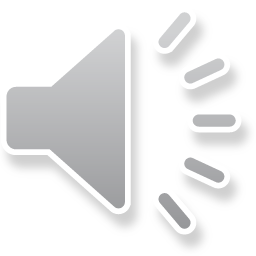 Bonjour à une fille
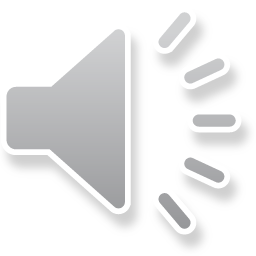 Merci
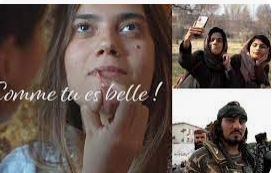 VII – Reportage et artistes …
Vous pouvez regarder ce reportage pour en apprendre davantage sur l’Afghanistan. 
https://lcp.fr/programmes/comme-tu-es-belle-avoir-20-ans-en-pays-taliban-171466

Vous pouvez également découvrir la photographe Oriane Zerah
https://www.orianezerah.com/ et le travail de Kubra Khademi 
ou encore celui de Shamsia Hassani, la street –artiste . 

Je vous invite également à lire ce roman époustouflant !
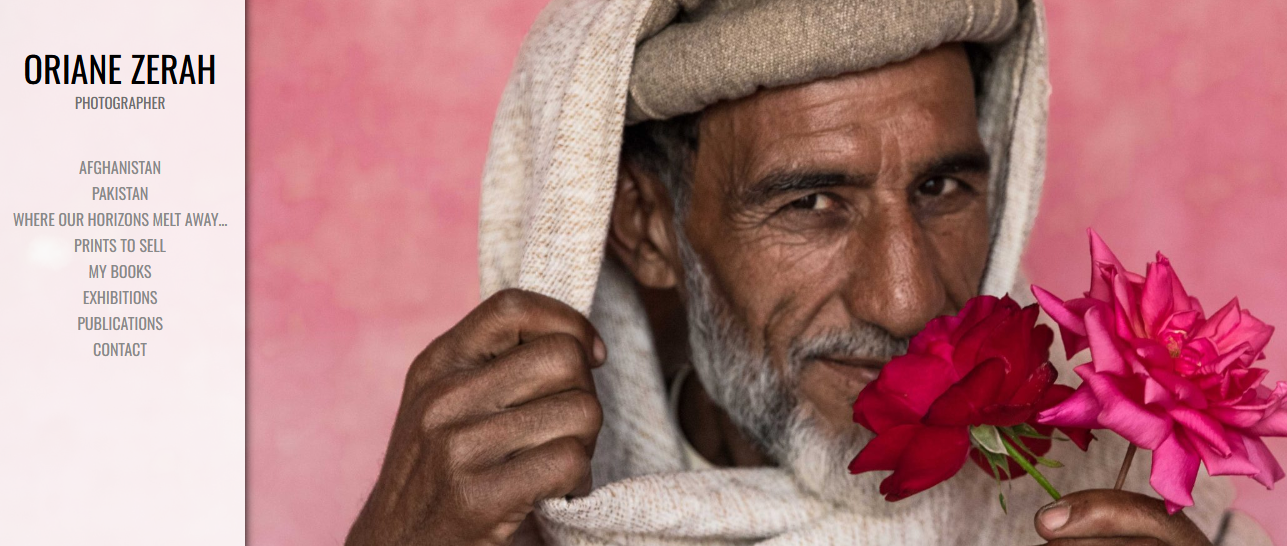 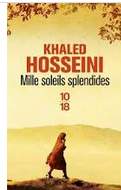 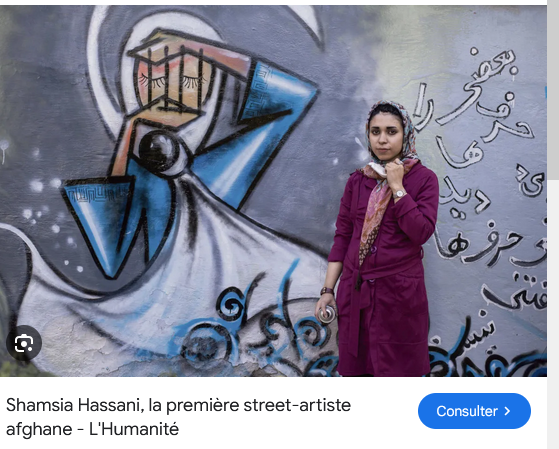